برنامه ریزی بیزینس پلن
قالب پاورپوینت
برخلاف تصور رایج، Lorem Ipsum یک متن تصادفی نیست. این ریشه در یک قطعه از ادبیات کلاسیک لاتین مربوط به 45 قبل از میلاد دارد و قدمت آن را به بیش از 2000 سال می رساند.
01
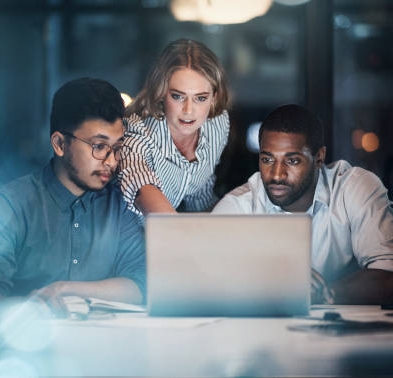 علائم
در صورت نیاز می توانید زیرنویس را در اینجا وارد کنید
خوش آمدی
برخلاف تصور رایج، Lorem Ipsum یک متن تصادفی نیست. این ریشه در یک قطعه از ادبیات کلاسیک لاتین مربوط به 45 قبل از میلاد دارد و قدمت آن را به بیش از 2000 سال می رساند.

ریچارد مک کلینتاک، استاد لاتین در کالج همپدن-سیدنی در ویرجینیا، یکی از نامفهوم‌ترین واژه‌های لاتین به نام consectetur را از یک قطعه لورم ایپسوم جستجو کرد و با مروری به ذکر این کلمه در ادبیات کلاسیک پی برد.
قالب رایگان
خبرنگار
در باره
ایالات متحده
مثال شماره 01
در اینجا برچسب بزنید
برخلاف تصور رایج، Lorem Ipsum یک متن تصادفی نیست. این ریشه در یک قطعه از ادبیات کلاسیک لاتین مربوط به 45 قبل از میلاد دارد و قدمت آن را به بیش از 2000 سال می رساند.

ریچارد مک کلینتاک، استاد لاتین در کالج همپدن-سیدنی در ویرجینیا، یکی از نامفهوم‌ترین واژه‌های لاتین به نام consectetur را از یک قطعه لورم ایپسوم جستجو کرد و با مروری به ذکر این کلمه در ادبیات کلاسیک پی برد.
ما
ماموریت
برخلاف تصور رایج، Lorem Ipsum یک متن تصادفی نیست. این ریشه در یک قطعه از ادبیات کلاسیک لاتین مربوط به 45 قبل از میلاد دارد و قدمت آن را به بیش از 2000 سال می رساند.

ریچارد مک کلینتاک، استاد لاتین در کالج همپدن-سیدنی در ویرجینیا، یکی از نامفهوم‌ترین واژه‌های لاتین به نام consectetur را از یک قطعه لورم ایپسوم جستجو کرد و با مروری به ذکر این کلمه در ادبیات کلاسیک پی برد.
مثال شماره 01
مثال شماره 01
در اینجا برچسب بزنید
در اینجا برچسب بزنید
برخلاف تصور رایج، Lorem Ipsum یک متن تصادفی نیست. این ریشه در یک قطعه از ادبیات کلاسیک لاتین مربوط به 45 قبل از میلاد دارد و قدمت آن را به بیش از 2000 سال می رساند.

ریچارد مک کلینتاک، استاد لاتین در کالج همپدن-سیدنی در ویرجینیا، یکی از نامفهوم‌ترین واژه‌های لاتین به نام consectetur را از یک قطعه لورم ایپسوم جستجو کرد و با مروری به ذکر این کلمه در ادبیات کلاسیک پی برد.
برخلاف تصور رایج، Lorem Ipsum یک متن تصادفی نیست. این ریشه در یک قطعه از ادبیات کلاسیک لاتین مربوط به 45 قبل از میلاد دارد و قدمت آن را به بیش از 2000 سال می رساند.
ما
چشم انداز
برخلاف تصور رایج، Lorem Ipsum یک متن تصادفی نیست. این ریشه در یک قطعه از ادبیات کلاسیک لاتین مربوط به 45 قبل از میلاد دارد و قدمت آن را به بیش از 2000 سال می رساند.

ریچارد مک کلینتاک، استاد لاتین در کالج همپدن-سیدنی در ویرجینیا، یکی از نامفهوم‌ترین واژه‌های لاتین به نام consectetur را از یک قطعه لورم ایپسوم جستجو کرد و با مروری به ذکر این کلمه در ادبیات کلاسیک پی برد.

ریچارد مک کلینتاک، استاد لاتین در کالج همپدن-سیدنی در ویرجینیا، یکی از نامفهوم‌ترین واژه‌های لاتین به نام consectetur را از یک قطعه لورم ایپسوم جستجو کرد و با مروری به ذکر این کلمه در ادبیات کلاسیک پی برد.
مثال شماره 01
در اینجا برچسب بزنید
ما
سرویس
مثال شماره 01
در اینجا برچسب بزنید
برخلاف تصور رایج، Lorem Ipsum یک متن تصادفی نیست. این ریشه در یک قطعه از ادبیات کلاسیک لاتین مربوط به 45 قبل از میلاد دارد و قدمت آن را به بیش از 2000 سال می رساند.
مثال شماره 01
مثال شماره 01
مثال شماره 01
مثال شماره 01
برخلاف متن رایج قدمت آن به بیش از 2000 سال می رسد.
برخلاف متن رایج قدمت آن به بیش از 2000 سال می رسد.
برخلاف متن رایج قدمت آن به بیش از 2000 سال می رسد.
برخلاف متن رایج قدمت آن به بیش از 2000 سال می رسد.
مثال شماره 01
مثال شماره 01
مثال شماره 01
مثال شماره 01
برخلاف متن رایج قدمت آن به بیش از 2000 سال می رسد.
برخلاف متن رایج قدمت آن به بیش از 2000 سال می رسد.
برخلاف متن رایج قدمت آن به بیش از 2000 سال می رسد.
برخلاف متن رایج قدمت آن به بیش از 2000 سال می رسد.
خدمات ما
ما
سرویس
مثال شماره 01
مثال شماره 01
مثال شماره 01
مثال شماره 01
برخلاف متن رایج قدمت آن به بیش از 2000 سال می رسد.
برخلاف متن رایج قدمت آن به بیش از 2000 سال می رسد.
برخلاف متن رایج قدمت آن به بیش از 2000 سال می رسد.
برخلاف متن رایج قدمت آن به بیش از 2000 سال می رسد.
مثال شماره 01
برخلاف تصور رایج، Lorem Ipsum یک متن تصادفی نیست. این ریشه در یک قطعه از ادبیات کلاسیک لاتین مربوط به 45 قبل از میلاد دارد و قدمت آن را به بیش از 2000 سال می رساند.

برخلاف تصور رایج، Lorem Ipsum یک متن تصادفی نیست. این ریشه در یک قطعه از ادبیات کلاسیک لاتین مربوط به 45 قبل از میلاد دارد و قدمت آن را به بیش از 2000 سال می رساند.
در اینجا برچسب بزنید
اعضای تیم ما
برخلاف تصور رایج، Lorem Ipsum یک متن تصادفی نیست. ریشه در قطعه ای دارد که بیش از 2000 سال قدمت دارد.
برخلاف تصور رایج، Lorem Ipsum یک متن تصادفی نیست. ریشه در قطعه ای دارد که بیش از 2000 سال قدمت دارد.
مثال شماره 01
مثال شماره 01
مثال شماره 01
مثال شماره 01
در اینجا برچسب بزنید
در اینجا برچسب بزنید
در اینجا برچسب بزنید
در اینجا برچسب بزنید
برخلاف تصور رایج، Lorem Ipsum یک متن تصادفی نیست. ریشه در قطعه ای دارد که بیش از 2000 سال قدمت دارد.
برخلاف تصور رایج، Lorem Ipsum یک متن تصادفی نیست. ریشه در قطعه ای دارد که بیش از 2000 سال قدمت دارد.
مثال شماره 01
در اینجا برچسب بزنید
برخلاف تصور رایج، Lorem Ipsum یک متن تصادفی نیست. این ریشه در یک قطعه از ادبیات کلاسیک لاتین مربوط به 45 قبل از میلاد دارد و قدمت آن را به بیش از 2000 سال می رساند.

ریچارد مک کلینتاک، پروفسور لاتین در کالج همپدن-سیدنی در ویرجینیا، متنی را که در ادبیات کلاسیک به آن اشاره شده است، کشف کرد.
عنوان اینجا
85%
عنوان اینجا
50%
عنوان اینجا
85%
عنوان اینجا
85%
مثال شماره 01
مثال شماره 01
مثال شماره 01
در اینجا برچسب بزنید
در اینجا برچسب بزنید
در اینجا برچسب بزنید
برخلاف تصور رایج، Lorem Ipsum یک متن تصادفی نیست. ریشه در قطعه ای دارد که بیش از 2000 سال قدمت دارد.
برخلاف تصور رایج، Lorem Ipsum یک متن تصادفی نیست. ریشه در قطعه ای دارد که بیش از 2000 سال قدمت دارد.
برخلاف تصور رایج، Lorem Ipsum یک متن تصادفی نیست. ریشه در قطعه ای دارد که بیش از 2000 سال قدمت دارد.
اعضای تیم
جدول زمانی ما
مثال شماره 01
مثال شماره 01
مثال شماره 01
برخلاف متن رایج قدمت آن به بیش از 2000 سال می رسد.
برخلاف متن رایج قدمت آن به بیش از 2000 سال می رسد.
برخلاف متن رایج قدمت آن به بیش از 2000 سال می رسد.
مثال شماره 01
مثال شماره 01
برخلاف متن رایج قدمت آن به بیش از 2000 سال می رسد.
برخلاف متن رایج قدمت آن به بیش از 2000 سال می رسد.
ما
آلبوم عکس
نمونه کارها ما
مثال شماره 01
مثال #02
مثال شماره 03
مثال شماره 04
برخلاف متن رایج قدمت آن به بیش از 2000 سال می رسد.
برخلاف متن رایج قدمت آن به بیش از 2000 سال می رسد.
برخلاف متن رایج قدمت آن به بیش از 2000 سال می رسد.
برخلاف متن رایج قدمت آن به بیش از 2000 سال می رسد.
ما
نمونه کارها
نمونه کارها
مثال شماره 03
برخلاف تصور رایج، Lorem Ipsum یک متن تصادفی نیست. این ریشه در یک قطعه از ادبیات کلاسیک لاتین مربوط به 45 قبل از میلاد دارد و قدمت آن را به بیش از 2000 سال می رساند. ریچارد مک کلینتاک، استاد لاتین در کالج همپدن-سیدنی در ویرجینیا، l
مثال شماره 01
مثال #02
در اینجا برچسب بزنید
در اینجا برچسب بزنید
در اینجا برچسب بزنید
برخلاف تصور رایج، Lorem Ipsum یک متن تصادفی نیست. این ریشه در یک قطعه از ادبیات کلاسیک لاتین مربوط به 45 قبل از میلاد دارد و قدمت آن را به بیش از 2000 سال می رساند. ریچارد مک کلینتاک، استاد لاتین در کالج همپدن-سیدنی در ویرجینیا، l
برخلاف تصور رایج، Lorem Ipsum یک متن تصادفی نیست. این ریشه در یک قطعه از ادبیات کلاسیک لاتین مربوط به 45 قبل از میلاد دارد و قدمت آن را به بیش از 2000 سال می رساند. ریچارد مک کلینتاک، استاد لاتین در کالج همپدن-سیدنی در ویرجینیا، l
ما
تولید - محصول
مثال شماره 01
برخلاف تصور رایج، Lorem Ipsum یک متن تصادفی نیست. این ریشه در یک قطعه از ادبیات کلاسیک لاتین مربوط به 45 قبل از میلاد دارد و قدمت آن را به بیش از 2000 سال می رساند.

ریچارد مک کلینتاک، استاد لاتین در کالج همپدن-سیدنی در ویرجینیا، یکی از نامفهوم‌ترین واژه‌های لاتین به نام consectetur را از یک قطعه لورم ایپسوم جستجو کرد و با بررسی ذکر این واژه در ادبیات کلاسیک متوجه شد
در اینجا برچسب بزنید
ما
تولید - محصول
مثال
مثال شماره 01
برخلاف تصور رایج، Lorem Ipsum یک متن تصادفی نیست. این ریشه در یک قطعه از ادبیات کلاسیک لاتین مربوط به 45 قبل از میلاد دارد و قدمت آن را به بیش از 2000 سال می رساند.

ریچارد مک کلینتاک، استاد لاتین در کالج همپدن-سیدنی در ویرجینیا، یکی از نامفهوم‌ترین واژه‌های لاتین به نام consectetur را از یک قطعه لورم ایپسوم جستجو کرد و با بررسی ذکر این واژه در ادبیات کلاسیک متوجه شد
برخلاف متن رایج قدمت آن به بیش از 2000 سال می رسد.
در اینجا برچسب بزنید
برخلاف تصور رایج، Lorem Ipsum یک متن تصادفی نیست. این ریشه در یک قطعه از ادبیات کلاسیک لاتین مربوط به 45 قبل از میلاد دارد و قدمت آن را به بیش از 2000 سال می رساند.
برخلاف تصور رایج، Lorem Ipsum یک متن تصادفی نیست. این ریشه در یک قطعه از ادبیات کلاسیک لاتین مربوط به 45 قبل از میلاد دارد و قدمت آن را به بیش از 2000 سال می رساند.
مثال #02
مثال شماره 01
در اینجا برچسب بزنید
در اینجا برچسب بزنید
ما
چارت سازمانی
مثال شماره 01
در اینجا برچسب بزنید
برخلاف تصور رایج، Lorem Ipsum یک متن تصادفی نیست. این ریشه در یک قطعه از ادبیات کلاسیک لاتین مربوط به 45 قبل از میلاد دارد و قدمت آن را به بیش از 2000 سال می رساند.
93M
برخلاف تصور عمومی، لورم
Ipsum یک متن تصادفی ساده نیست. آی تی
دارای ادبیات مربوط به 45 قبل از میلاد، ساخت آن است
بیش از 2000 سال قدمت دارد.
آیا کسی سوالی دارد؟
متشکرم!
لطفاً این اسلاید را برای ذکر منبع نگه دارید.
آبنما
تصاویر :
pinterest.com
gettyimages.es
فونت ها:
مونتسرات (عناوین)
مونتسرات لایت
Arial (عنوان)
منابع
مجموعه آیکون های کاملا قابل ویرایش: A
مجموعه آیکون های کاملا قابل ویرایش: B
مجموعه آیکون های کاملا قابل ویرایش: C